Global Case Competition
Simple, illustrative template
An exclusion clause…
There is no agreed upon template for solving cases.
Cases differ substantially in their foci, evidence type (qualitative and quantitative) and evaluation criteria.
The template here is merely a structure out of many possible.
Use this as a check list: Did I cover all those elements in my presentation or not?
The choice is yours
Context: Define the problem
You may want to leave a vivid impression from the start. Use a picture, an illustrative example, a graph, a figure etc. to ensure that the problem and its properties (e.g., extensiveness, persistence etc.) are well understood.
Context: Define the origins of the problem
We can identify problems easily. It is much more challenging to conduct a thorough analysis to find out the origins and the mechanisms that make it persist over time or spread over geographical locations.
Solution I
Having clearly defined the problem, you are ready to suggest a solution and evaluate an alternative solution to the same problem. Please strike the balance between spending time on the alternative solution and spending time on your primary solution. The focus should be on the primary solution.
* Discuss the underlying mechanisms, drivers of the primary solution.
Solution II
We clearly communicated the importance of discussing the properties of the solution in terms of:
Scalability
Actionability
Sustainability

Irrespective of the structure chosen (each property in a slide or properties embedded in the presentation of the solution), ensure that you develop a clear case for these properties.
Summary
What do you want the referees to remember? Summarize the main points. While the executive summary that you need to deliver may be slightly longer than 1 slide, the message should be very similar.
Appendices: Not all analyses will fit to your 15 minutes presentation, but may be useful to have for the Q&A.
FOR EXAMPLE!! 
- Geographical reach (LINK to slide 15)
- Sustainability impact (LINK to slide 16)
- Economic impact (LINK to slide 17)
- Communication strategy (LINK to slide  18)
FOR EXAMPLE!! 
- Technology (LINK to slide 19)
- Governance (LINK to slide 20)
- Member state support strategy (LINK to slide 21)….
Sell the need to shift from:
FOOD                            DOOF
to
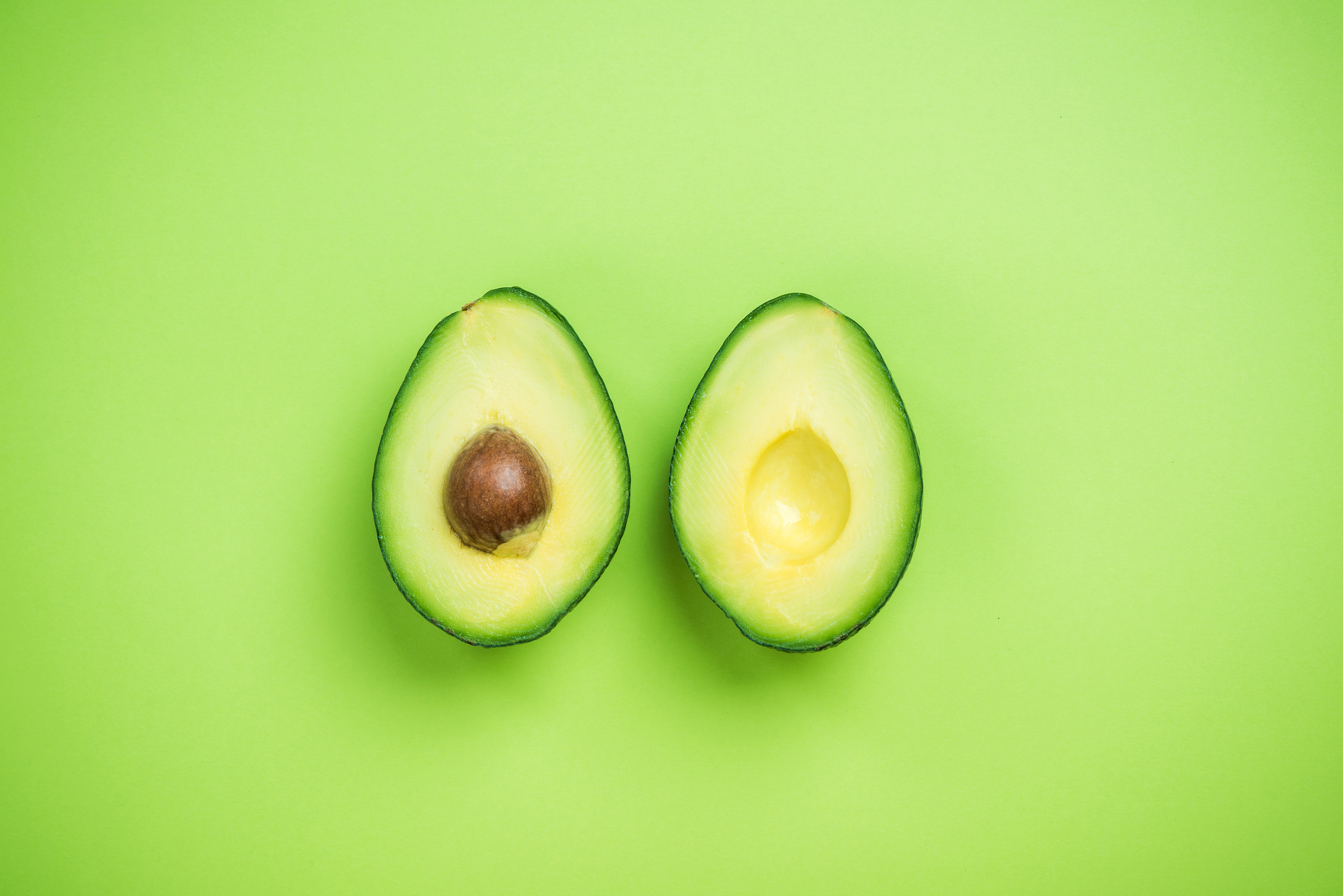 And the rationale (and plan) for doing so